CHỦ ĐỀ 1
ÔN TẬP VÀ BỔ SUNG
BÀI 1
ÔN TẬP CÁC SỐ ĐẾN 100 (t2)
Hoàng Thị Liễu
1
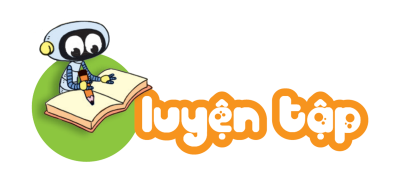 Em ước lượng xem trong hình có khoảng mấy chục viên bi rồi đếm số bi trong hình đó (theo mẫu):
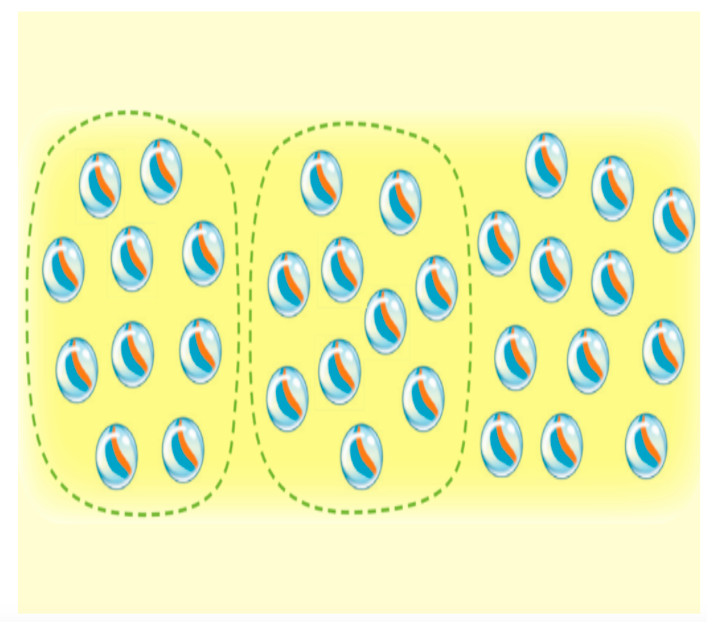 - Em ước lượng được: Khoảng 3 chục viên bi.
- Em đếm được: 32 viên bi.
Hoàng Thị Liễu
1
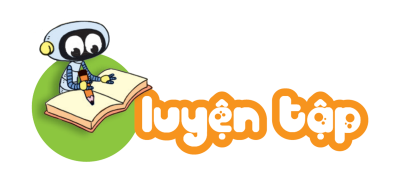 Em ước lượng xem trong hình có khoảng mấy chục viên bi rồi đếm số bi trong hình đó (theo mẫu):
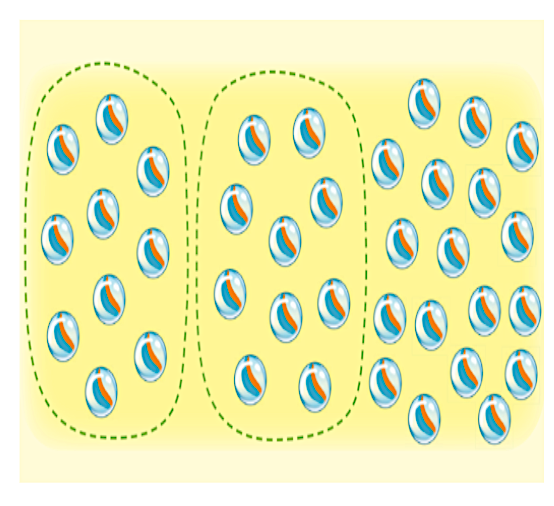 Em ước lượng được: Khoảng
…………………….. viên bi.
38
- Em đếm được: …………. viên bi.
Hoàng Thị Liễu
2
Em ước lượng xem trong hình có khoảng mấy chục quả cà chua rồi đếm số cà chua trong hình đó:
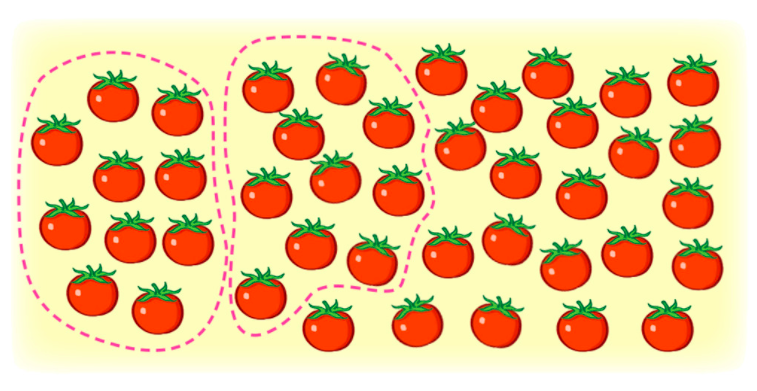 Em ước lượng được: Khoảng …………… quả cà chua.
42
Em đếm được: …………. quả cà chua.
Hoàng Thị Liễu
3
Số?
a. Số 87 gồm 8 chục và 7 đơn vị viết là: 87  =  80  +  7
4
5
40
5
?
?
?
?
b. Số 45 gồm       chục và     đơn vị viết là: 45 =       +
6
63
3
60
3
?
?
?
?
?
c. Số 63 gồm      chục và       đơn vị viết là:       =        +
Hoàng Thị Liễu
4
a. Hãy lắp 4 miếng bìa A, B, C, D vào vị trí thích hợp trong bảng.
A
B
C
D
Hoàng Thị Liễu
4
b. Tìm số lớn nhất ở mỗi miếng bìa A, B, C, D.
76
54
58
36
A
B
C
D
Sắp xếp các số         ,         ,        ,         theo thứ tự từ bé đến lớn.
54,
 36,
58,
76
Hoàng Thị Liễu
Củng cố bài học
Hoàng Thị Liễu
Hương Thảo: tranthao121004@gmail.com